Benefits Orientation
Health Savings Account
[Speaker Notes: Approximate run time: 6 minutes]
Health Savings Account
2
©2020 Trinity Health
[Speaker Notes: In this episode we’ll take a closer look at the Health Savings Account, or H-S-A.  

As mentioned in the episodes about the medical plans, if you enroll the Health Savings medical plan, you automatically have an H-S-A to help you pay for
current or future qualified health care costs.]
Health Savings Account (HSA): Key Facts
Included with Health Savings medical plan, a high-deductible health plan
Administered by HealthEquity
Use it to pay for current or future health care costs, even in retirement
HSAs are a great way to save on taxes. No taxes on:
Amount contributed through payroll deductions
Amount withdrawn for qualified expenses
Interest you earn on the account (up to amounts set by federal, state and local tax law)
3
©2020 Trinity Health
[Speaker Notes: Here are some key things you should know about the H-S-A.

It’s included with the Health Savings medical plan, which is a high-deductible health plan.

Trinity Health’s H-S-A is administered by HealthEquity.

You can use the H-S-A to pay for current or future health care costs, even in retirement.

H-S-A’s are a great way to save on taxes.  There are no taxes on:

The amount contributed through payroll deductions 

The amount withdrawn for qualified expenses and

The interest you earn on the account



60 seconds]
Health Savings Account (HSA): Key Facts (continued)
Any money not used during the year is carried over, without any limits
HSA money is yours to keep — can be used for health care expenses even if you change jobs, change health plans or retire
Many people use an HSA as an additional savings account for retirement
If you enroll in an HSA, you will not have access to the Health Care Flexible Spending Account
You can still enroll in the Dependent Care FSA
4
©2020 Trinity Health
[Speaker Notes: Any H-S-A money not used during the year is carried over, without any limits. 

The H-S-A money is yours to keep — and can be used for health care expenses even if you change jobs, change health plans or retire. In fact, many people use the H-S-A as an additional savings and investment account for retirement.

It’s important to know that if you enroll in the Health Savings Plan with an H-S-A, you will not have access to the Health Care Flexible Spending Account.  While the two accounts are similar, the H-S-A may be seen as having some advantages, such as the ability to carry over to the following year any money not used.

That said, if you enroll in the H-S-A, you can still enroll in the Dependent Care Flexible Spending Account.]
HSA: How it’s funded
Trinity Health will make full contribution to HSA in January based on coverage level elected
Prorated for colleagues who enroll mid-year; employer portion contributed after your first paycheck after the enrollment effective date
Contributions are permitted up to annual IRS limits
Catch-up provision for age 55+: can contribute additional amount annually, up to IRS limit
Can fully fund the HSA any time of year, subject to the annual maximum amount
Can change the amount deducted from pay at anytime
Deposits to HSAs can be made pre-tax through payroll deduction, online, or sent directly to HealthEquity
Funds are available as contributions are made  
Contributions available shortly after first pay that you have benefit deductions
Cannot use funds in advance of making contribution
5
©2020 Trinity Health
[Speaker Notes: Trinity Health will make a full contribution each January to the H-S-A to help you pay eligible medical expenses including your annual deductible and out-of-pocket maximum. The contribution is based on the coverage level elected.  

For colleagues enrolling mid-year, the employer contribution will be prorated and contributed after the first paycheck after the enrollment effective date.  

Employee and employer contributions to the H-S-A are permitted up to the annual I-R-S limits.

If you’re age 55 or older, you can contribute an additional amount annually, up to the I-R-S limit.

Deposits to H-S-A’s can be made pre-tax through payroll deduction or post-tax online, or sent directly to HealthEquity.

You can fully fund the H-S-A any time of year, subject to the annual maximum amount. 

You can also change the amount deducted from your pay at any time. 

It’s important to note that funds are available as contributions are made. You cannot use the fund in advance of making a contribution.]
Use your HSA, tax-free, to cover qualified expenses
Insurance deductibles
Copayments and coinsurance until you reach your medical plan’s out-of-pocket maximum
Qualified medical, pharmacy, dental and vision expenses incurred now and during retirement by you and your tax dependents
Other qualified expenses as defined by the IRS
View on HealthEquity website at www.healthequity.com
Call customer service: 866-212-4721
6
©2020 Trinity Health
[Speaker Notes: You can use your H-S-A , tax-free, to cover qualified expenses including:

• Insurance deductibles

• Co-payments and coinsurance until you reach your health plan’s out-of-pocket maximum

• Qualified medical, pharmacy, vision and dental expenses incurred now and during retirement by you and your tax dependents

And other qualified expenses as defined by the I-R-S. You can find a list of these expenses on the HealthEquity website or you can call customer service.]
HSA: How to pay for qualified expenses
Ways to pay for qualified health care expenses
Use HealthEquity HSA debit card for payment 
Make an online payment via the web or smartphone mobile app
Make an electronic fund transfer payment to your personal bank account
Have an online check sent to yourself (fee applies)
Keep receipts and records of payment
Be sure to use account for qualified expenses (see Health Equity website for list of qualified expenses)
7
©2014 Trinity Health - Livonia, MI
[Speaker Notes: There are several ways you can pay for qualified health care expenses through the H-S-A. These include:

A convenient HealthEquity H-S-A debit card that you can use at the point of service

Online payment via the web or the mobile app

Electronic funds transfer payment to your personal bank account or

An online check sent to yourself

Be sure to keep your receipts and records of any payment in case you need them for tax purposes. 

Finally, please note that it’s your responsibility to use the account for qualified health care expenses.

You can find a list of these expenses on the HealthEquity website or you can call customer service.]
HSA: Who can enroll?
To enroll in an HSA you:
Must be enrolled in a qualified high-deductible health plan
Cannot be covered by other non HSA-qualified health insurance
Cannot be claimed as a dependent on someone else’s tax return
Cannot be enrolled in Medicare, Medicaid or TRICARE (military insurance)
These rules apply to the account holder (colleague) only; they do not apply to any dependents
8
©2020 Trinity Health
[Speaker Notes: Because the H-S-A lets you set aside money on a pre-tax basis to pay for qualified medical expenses, there are some specific rules you need to be aware of.

First of all, to enroll in an H-S-A:

You must be enrolled in a qualified high-deductible health plan, such as the Trinity Health Savings medical plan

You cannot be covered by other non H-S-A-qualified health insurance

You cannot be claimed as a dependent on someone else’s tax return

And you cannot be enrolled in Medicare, Medicaid or TRICARE

These rules apply to you as the account holder. They do not apply to any dependents you are covering under your plan.]
HSA: Who can use the account?
Colleagues enrolled in the HSA
Spouse, eligible adult and dependent children who are not claimed on someone else’s tax return
Note: Spouse, eligible adult, and dependent children do not need to be enrolled in the Health Savings medical plan to use the funds in the HSA
9
©2018 Trinity Health - Livonia, MI
[Speaker Notes: Those who are eligible to use the funds in the H-S-A include

Colleagues enrolled in the H-S-A

And your spouse, eligible adult and dependent children who are not claimed on someone else’s tax return

One interesting twist with the H-S-A is that your spouse, eligible adult and dependent children do not need to be enrolled in the Health Savings medical plan to use the funds in the H-S-A.]
How the HSA works with your medical plan
Use your HSA to pay for your deductible, copayments and coinsurance.
10
©2020 Trinity Health
[Speaker Notes: Now let’s take a look at how the H-S-A works with your health savings medical plan.

First, when you receive eligible health care services, you pay the full cost until you reach your annual deductible. 

You then pay coinsurance and copayments until you reach the out-of-pocket maximum. Coinsurance begins once the combined deductible has been met.

Finally, once you reach the out-of-pocket maximum, Trinity Health pays 100% of all remaining eligible expenses during the year.

You can use your H-S-A to pay for your deductible, copayments and coinsurance.]
HSA resources help you make an informed decision
HealthEquity customer service
Online: www.healthequity.com
 Phone: 866-212-4721
HR4U colleague portal
https://hr4u.trinity-health.org
11
©2020 Trinity Health
[Speaker Notes: We’ve covered a lot of important details about H-S-A’s in this episode, but we realize this is a complex topic and you may still have questions. 

The HealthEquity website provides a wealth of information about H-S-A’s. You can also call customer service and speak with a representative.


The Trinity Health H-R-4-U colleague portal also provides a number of resources about H-S-A’s.]
Check out all the episodes in the video series
Live Your Whole Life
Medical and pharmacy
Health Savings Account
Flexible spending accounts
Dental and vision
Life Insurance/AD&D
Time Away from Work
Voluntary benefits
Retirement program
Well-being / Employee assistance program
Other benefits
Eligibility and enrollment
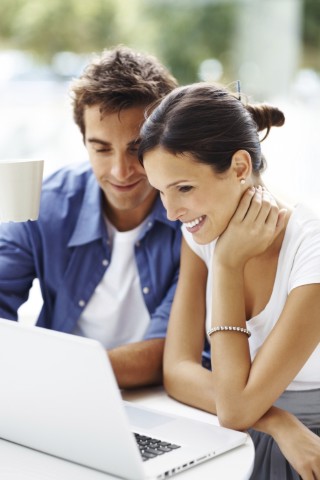 12
©2020 Trinity Health
[Speaker Notes: Now that you’ve explored the basics about Health Savings Accounts, be sure to check out the other episodes in this video series to learn more about additional benefits available to help you Live Your Whole Life. 


10 seconds]
Important Information
The information provided in this summary is designed to assist you with understanding your options under Trinity Health’s welfare benefit plans and programs. It is only an overview and is not intended to be a comprehensive description of the benefit plans and programs available to you. It does not constitute a contract and is not meant to interpret, extend or change any plan or program provisions in any way. The summary plan descriptions and official plan and program documents describe the plans and programs in more detail and you should refer to these documents for answers to your specific questions regarding the plans and programs, including what services are covered by a plan. If there is a discrepancy between printed materials, the official plan and program documents will prevail. Trinity Health retains the right to make changes to or terminate its benefit plans and programs at any time, including making changes to comply with and exercise its options under the Affordable Care Act and other applicable laws.
To view the summary plan descriptions and certificates of coverage, visit the HR4U colleague portal at https://hr4u@trinity-health.org. For any plan or program in which you participate, you also have the right to request a full printed copy of the summary plan description or certificate of coverage and other official plan or program documents from the colleague’s employer or Trinity Health Total Rewards Benefits & Well- Being, 20555 Victor Parkway, Livonia, MI 48152. There will be no charge for the printed copies.
All Trinity Health group health plans provide care coordination, care management, utilization review and referral services to help manage the healthcare provided to covered members. By enrolling in a Trinity Health group health plan you understand that the plan will provide services to manage each covered member’s care. These services may be provided through independent third-party administrators, a clinically integrated network of hospitals, physicians and other health care providers and professionals and other healthcare providers. Your participation in a Trinity Health group health plan means that the persons contracted to provide these services will have access to your personal health information, including health information you disclose through wellness programs and well-being activities. Trinity Health facilities and healthcare providers and professionals affiliated with Trinity Health facilities participate in certain clinically integrated networks. You may be contacted about your health care by a clinically integrated network, including by individuals at a Trinity Health facility or provider who are performing services for the clinically integrated network or directly for the group health plan. Information about your medical treatment at any facility and from any healthcare provider or professional may be accessed and used by individuals who work at a Trinity Health facility or provider (including your employer) participating in a clinically integrated network or the group health plan not only for treatment but also to manage and coordinate your healthcare. Any access to, use or disclosure of protected health information will comply with the privacy and security regulations under the Health Insurance Portability and Accountability Act and any applicable state privacy and security laws.
13
©2019 Trinity Health
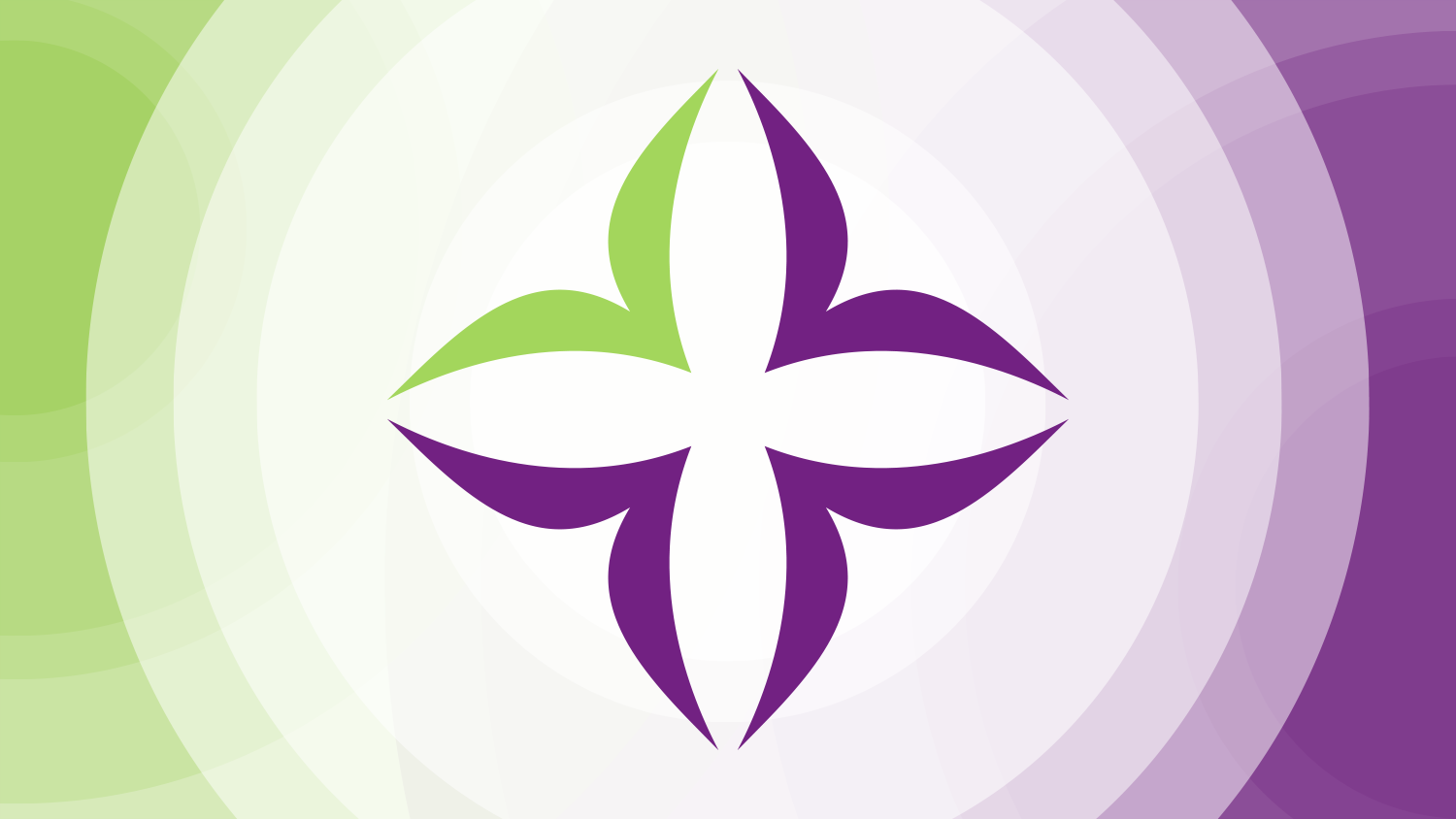